French
Talking about school rules (Part 1/3)
Using devoir


Downloadable Resource
Madame Williams
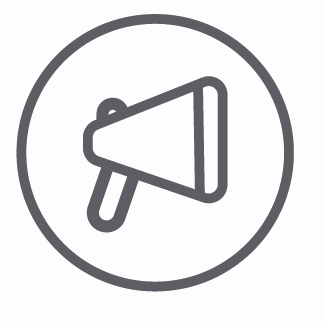 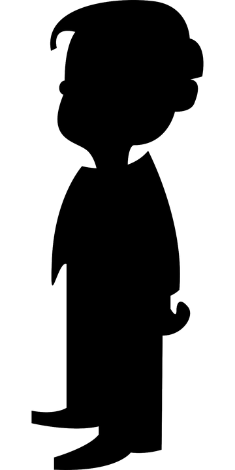 [SFC]
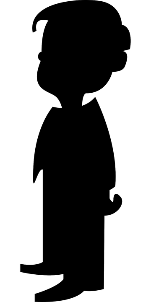 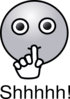 petit
grand
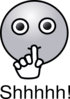 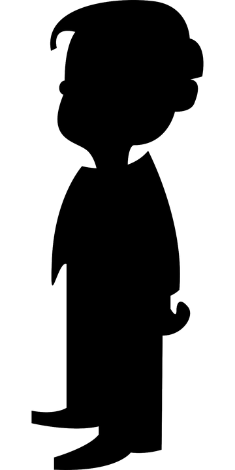 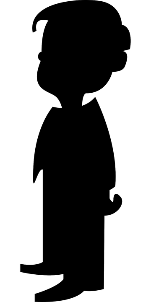 mot
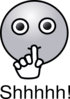 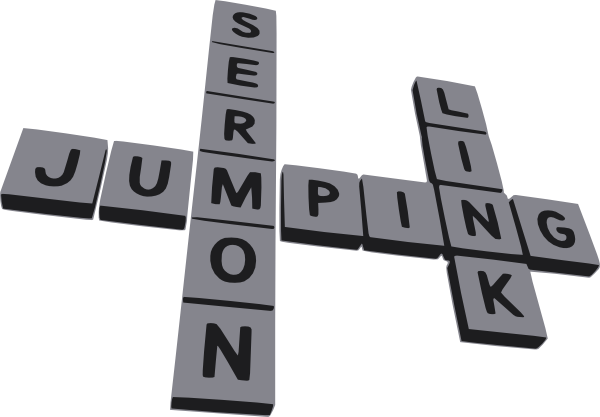 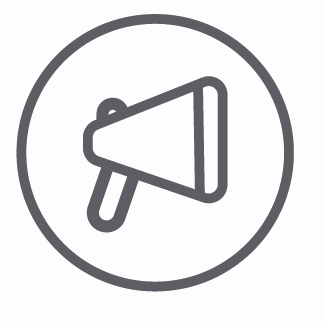 [ oi ]
trois
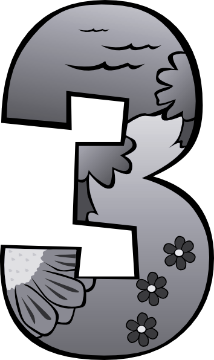 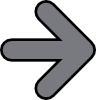 droite
Pourquoi ?
[why?]
[ oi ]
[ SFC ]
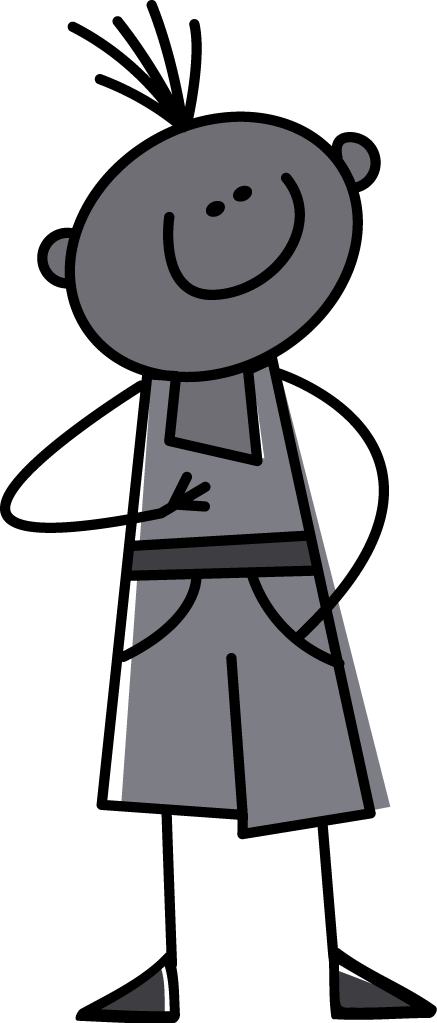 je
dois
[ oi ]
[ SFC ]
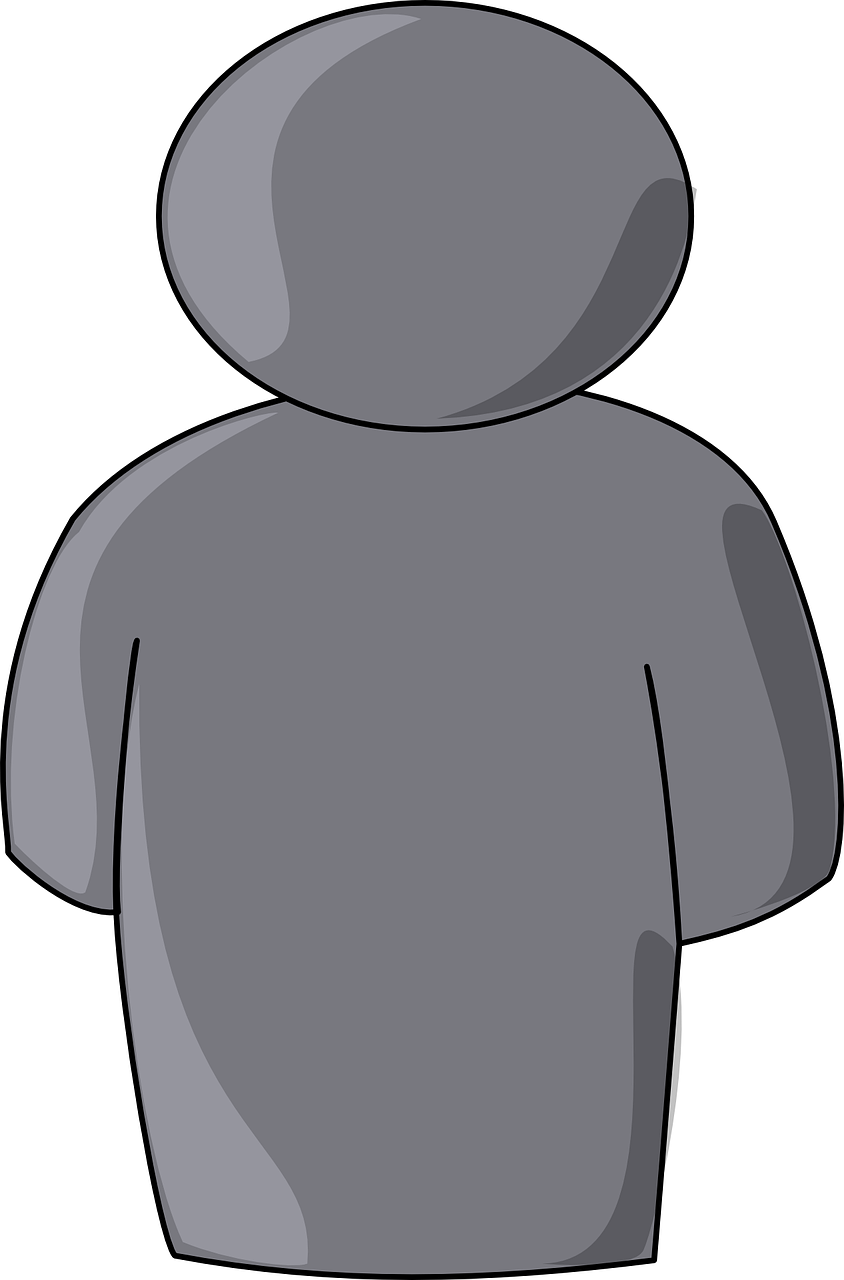 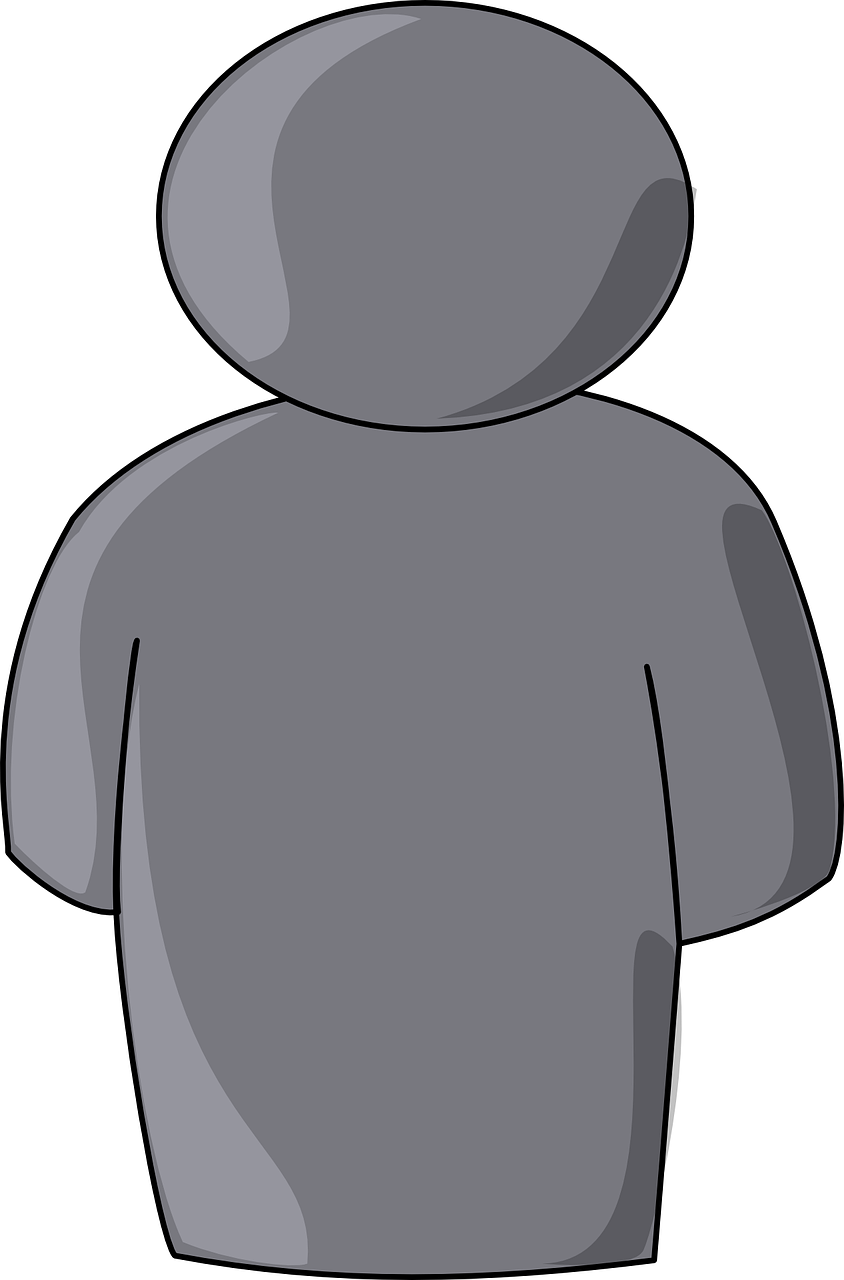 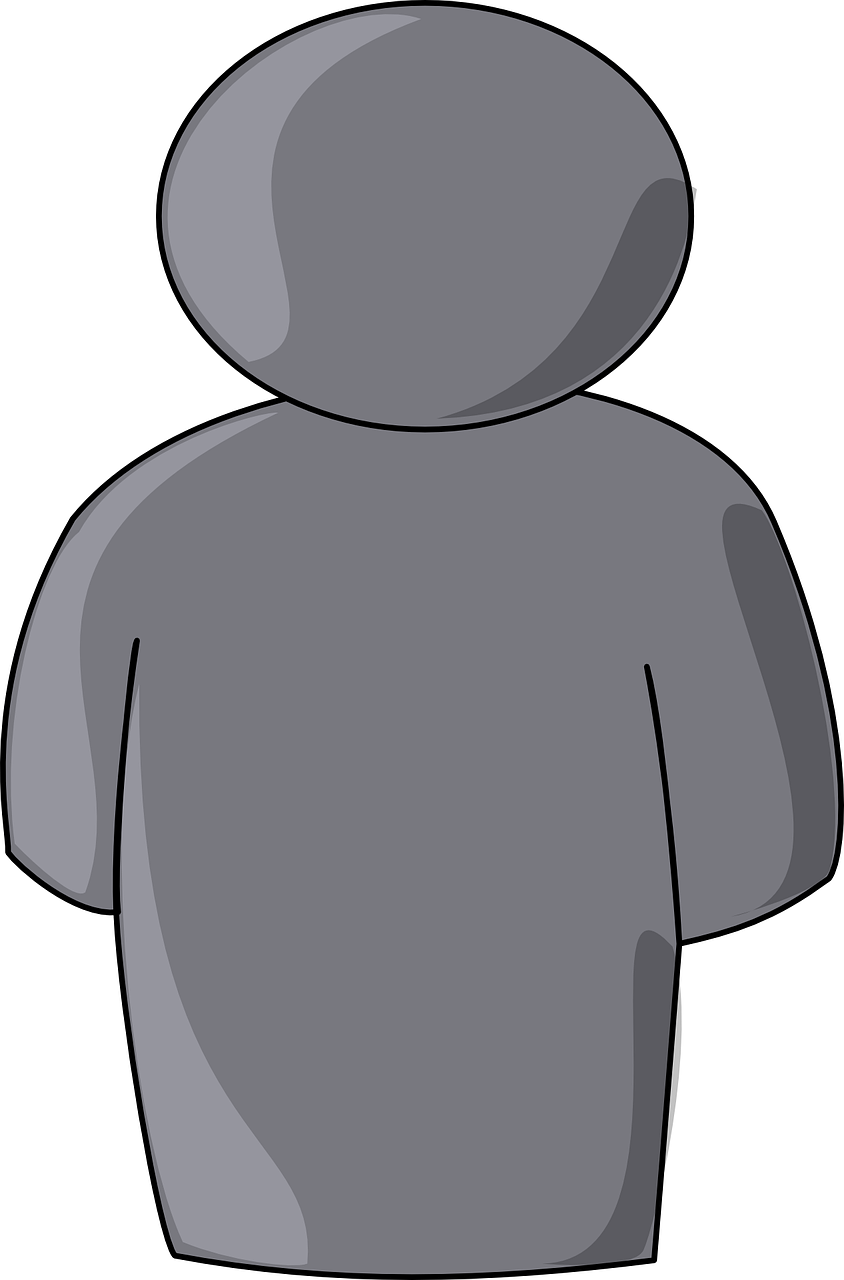 On
doit
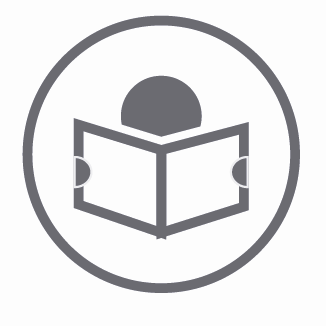 The infinitive can also be translated by the gerund.

Faire les devoirs - to do homework AND doing homework.
Devoir
-  to have to / must (irregular verb)
On doit
= You must, you have to
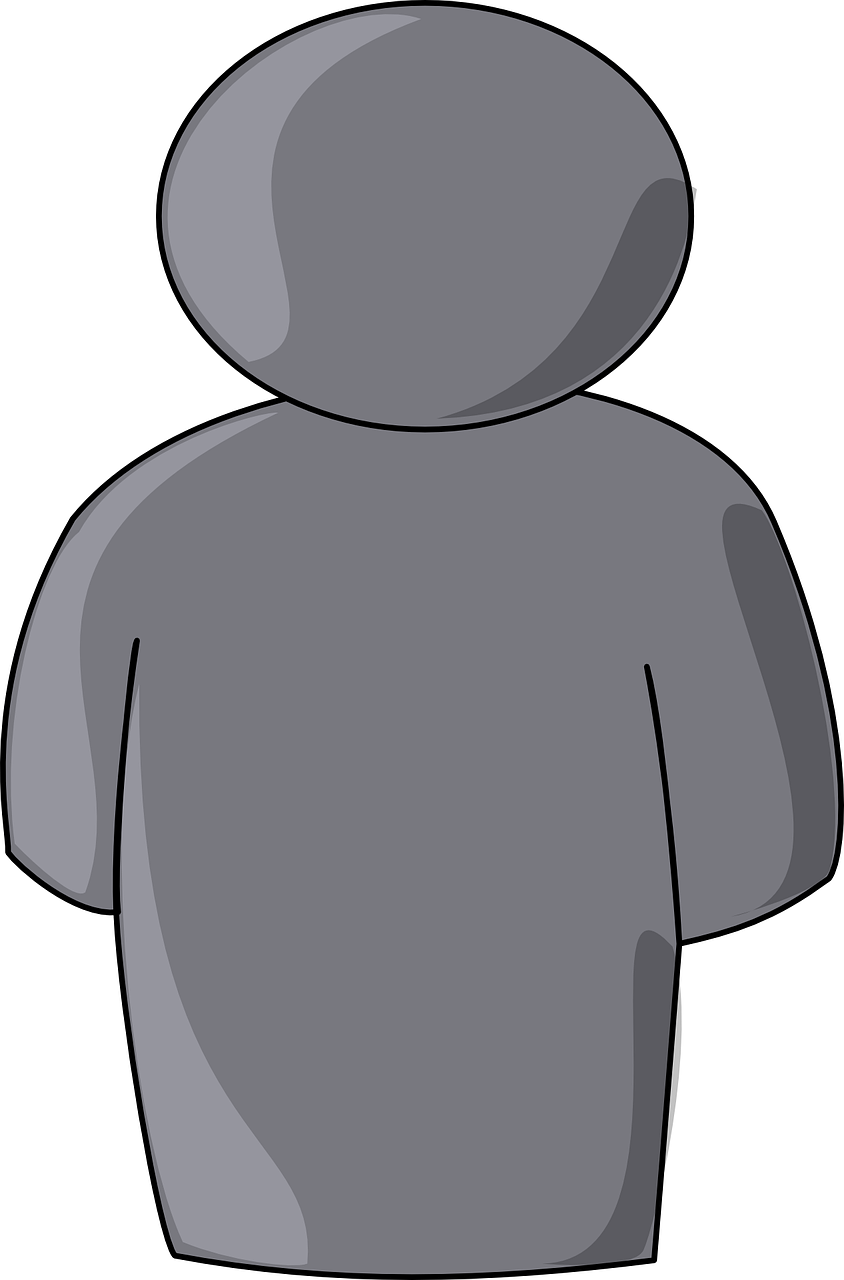 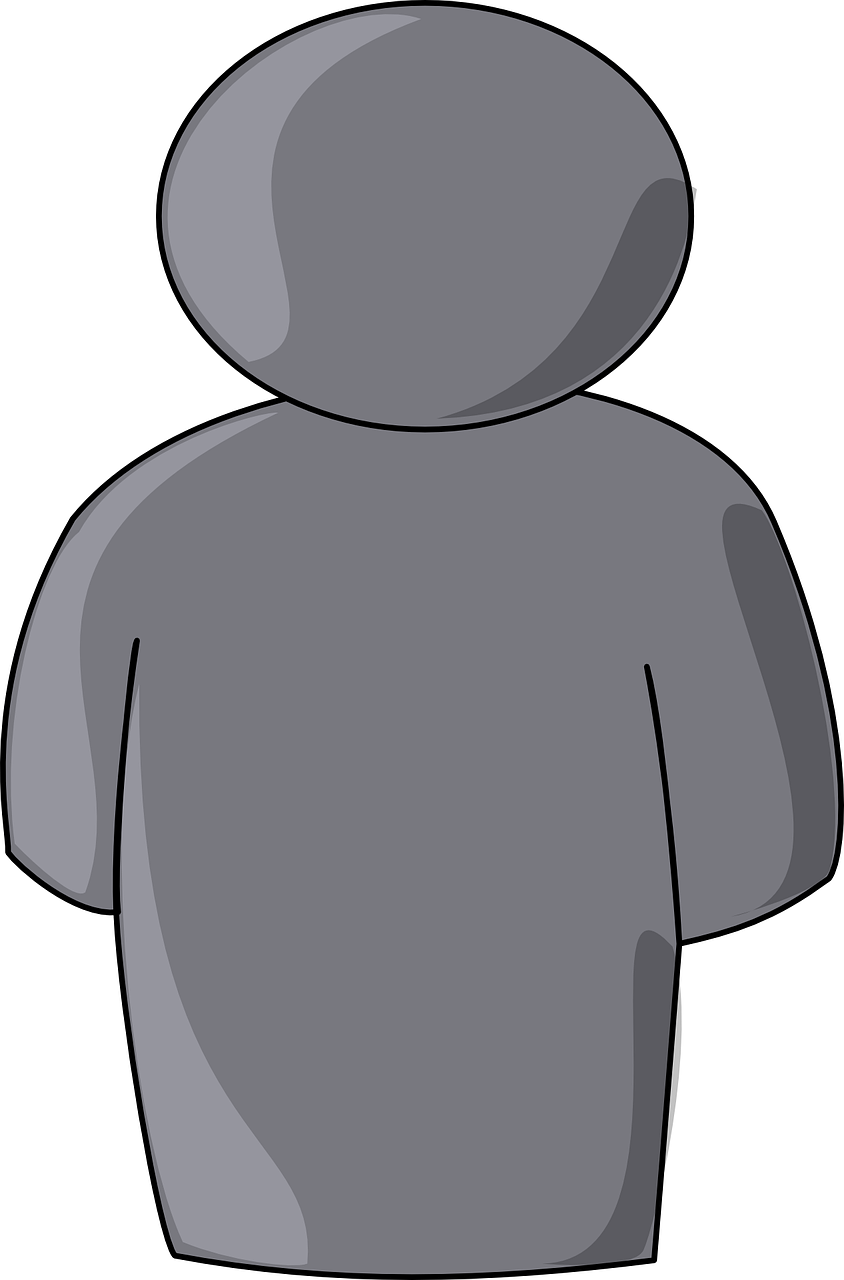 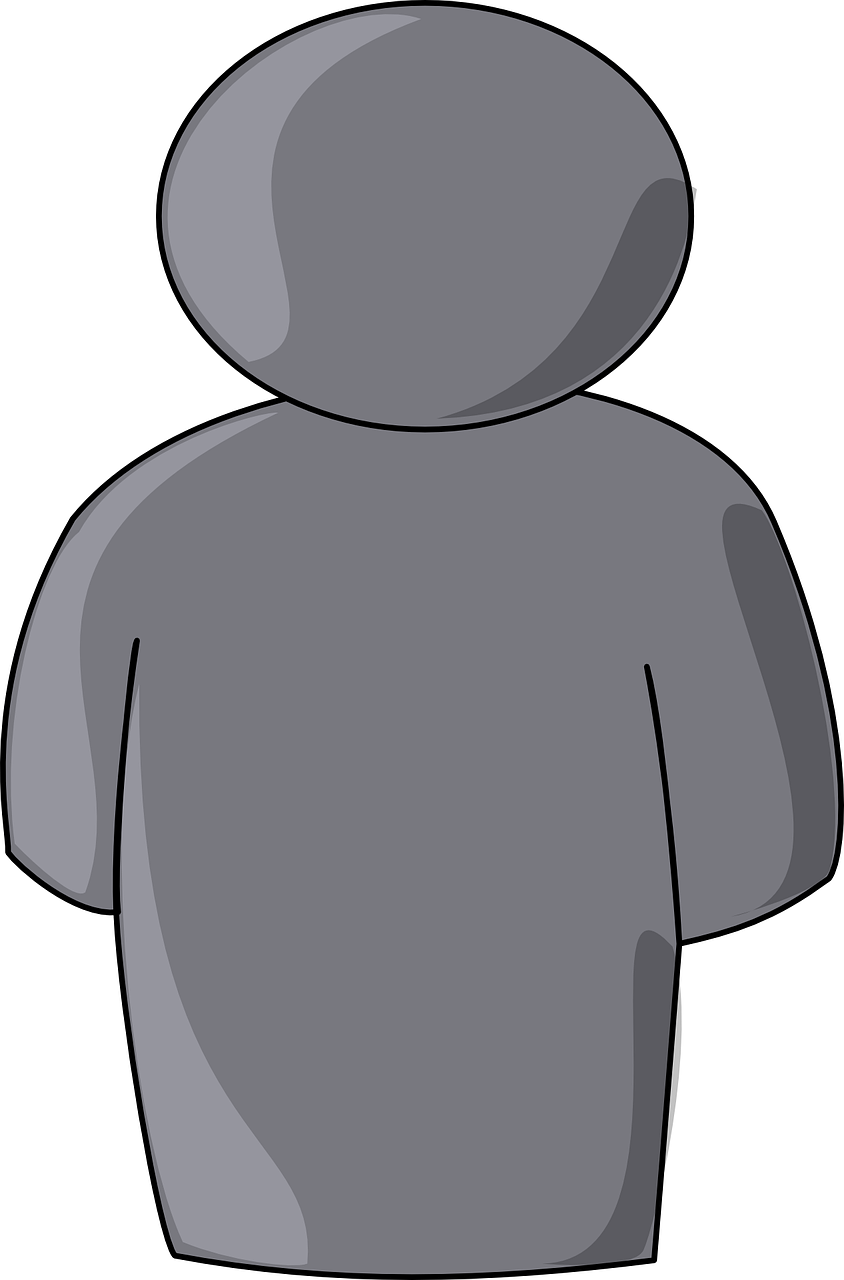 To refer to people in general
Devoir
-  have to / must (irregular verb)
Use devoir with an infinitive to say what someone must do:
On doit porter l’uniforme scolaire
On        doit          porter des bijoux
ne
pas
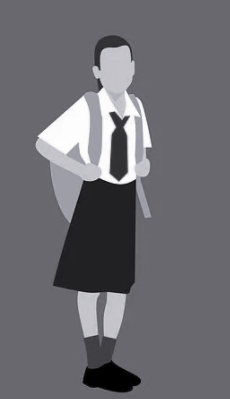 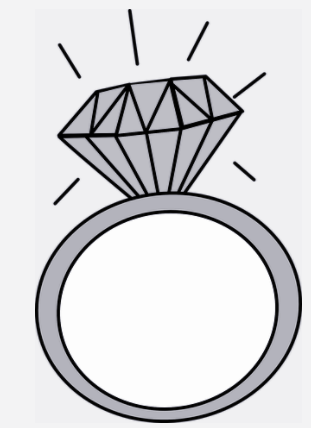 You (general) must wear school uniform
You (general) must not wear jewellery
Devoir in the present tense
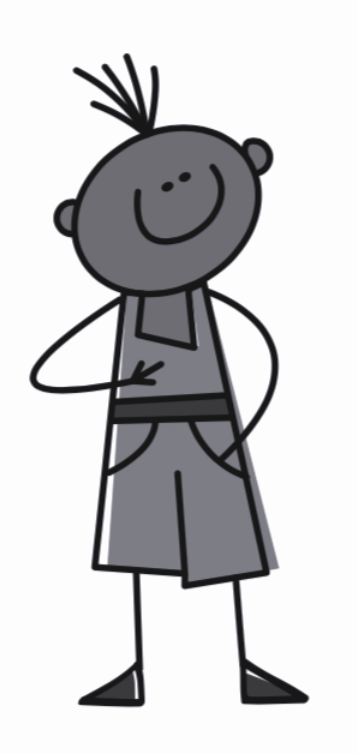 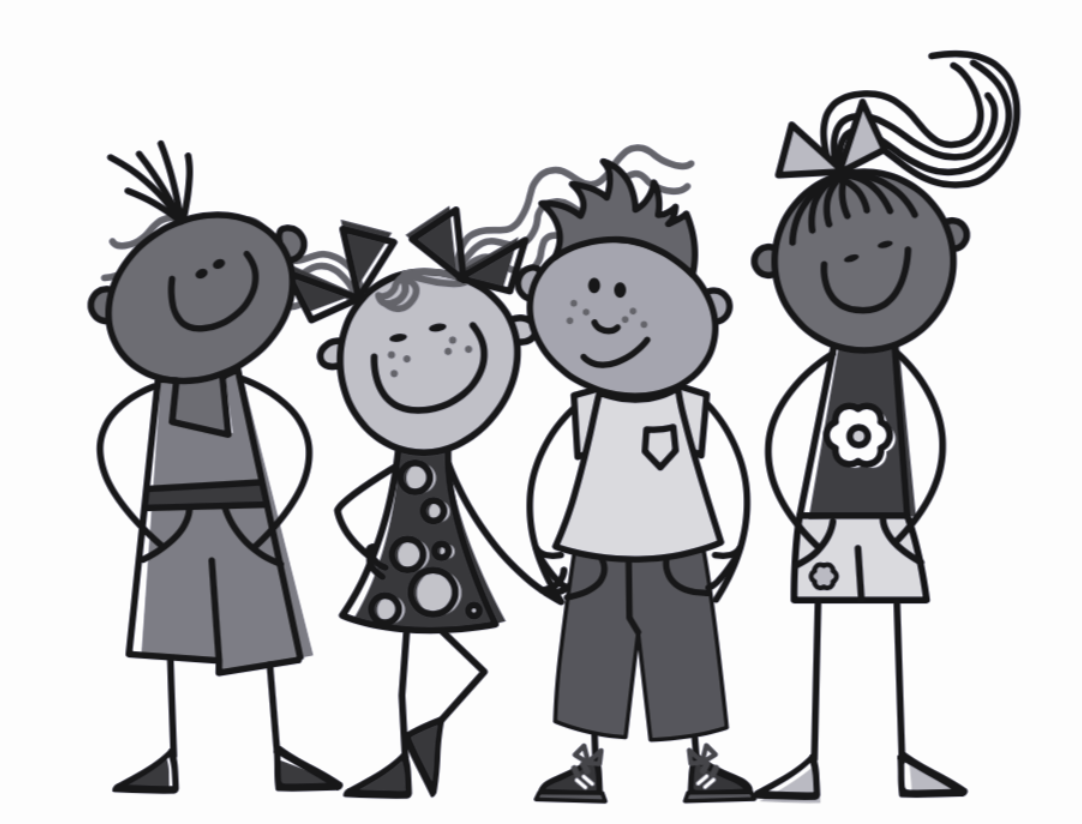 Je dois - I must
Nous devons - We must
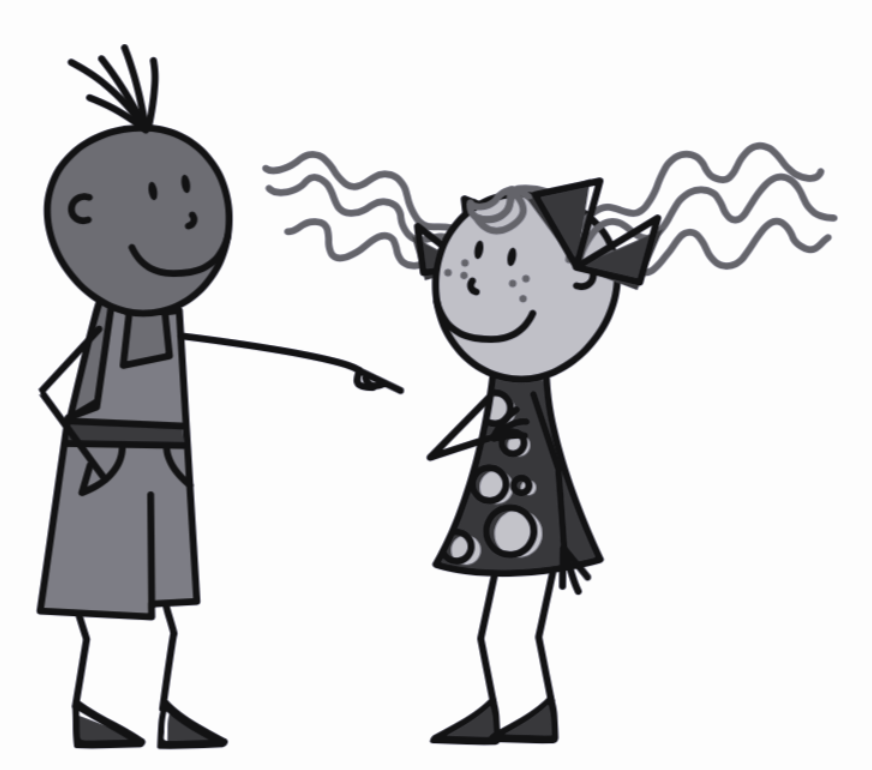 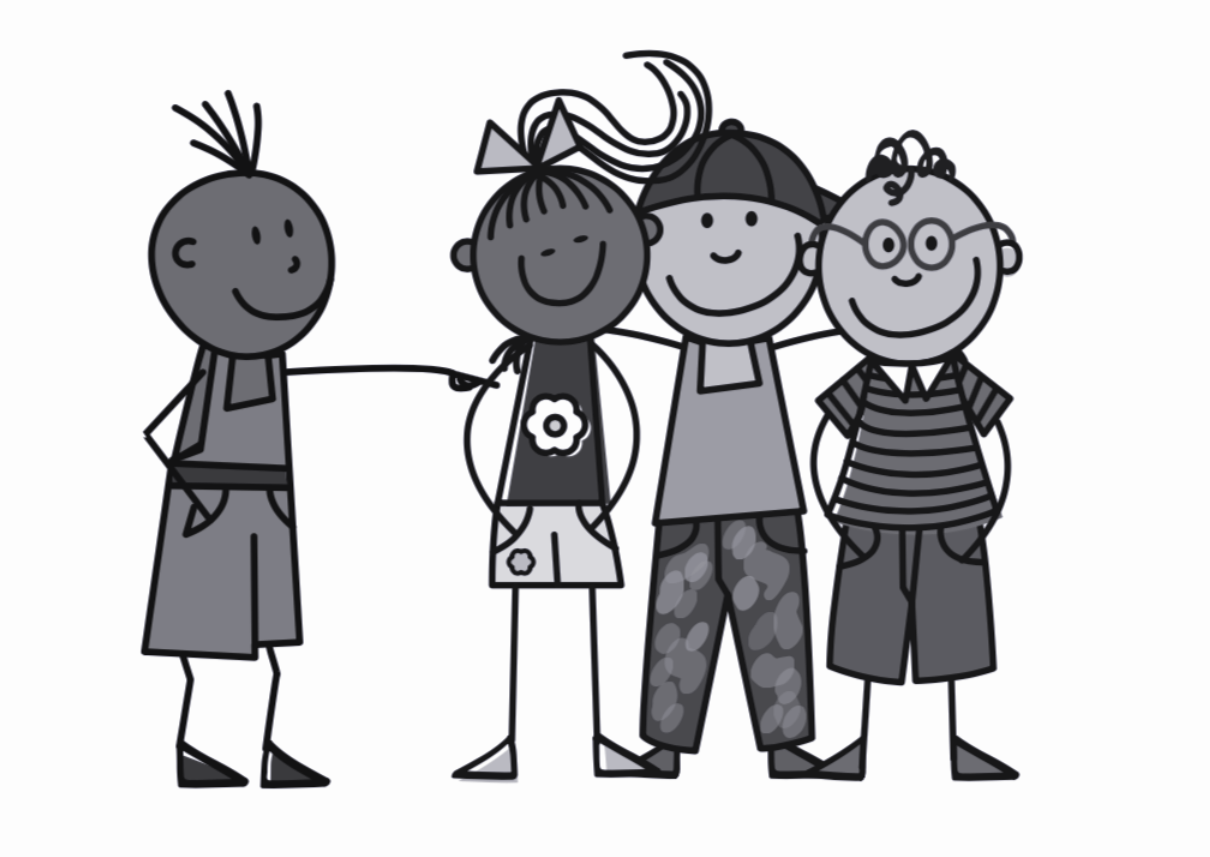 Vous devez - You (pl) must
Tu dois - You must
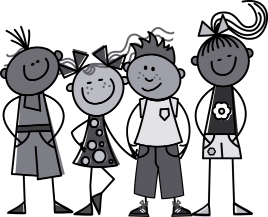 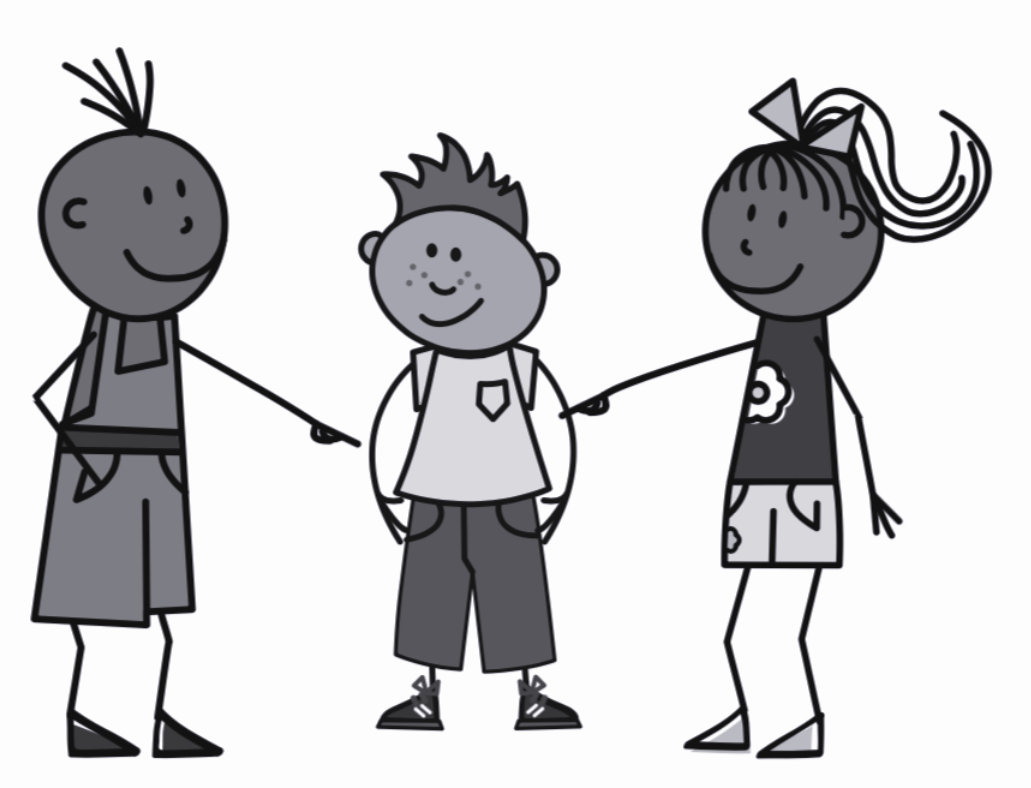 Il/Elle doit - He/she must
Ils/Elles doivent - They must
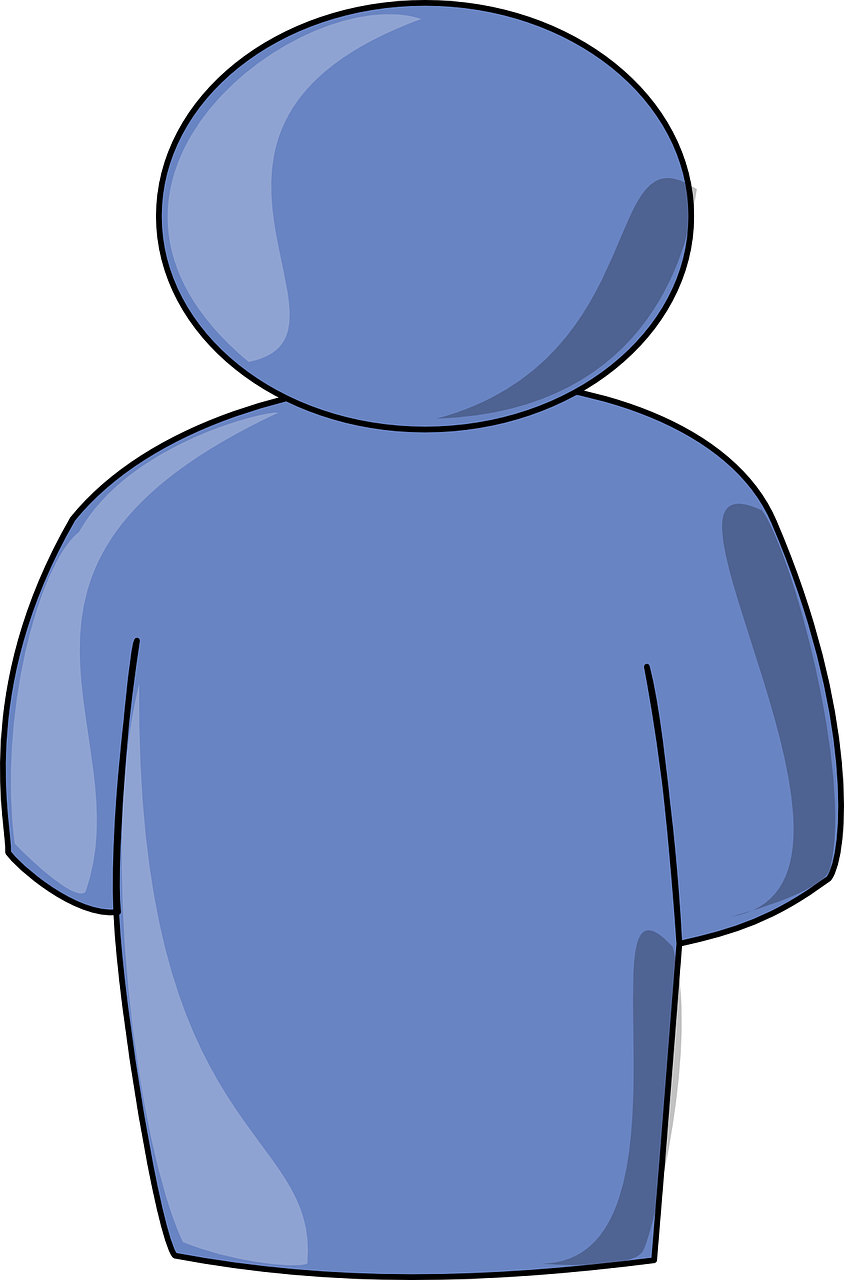 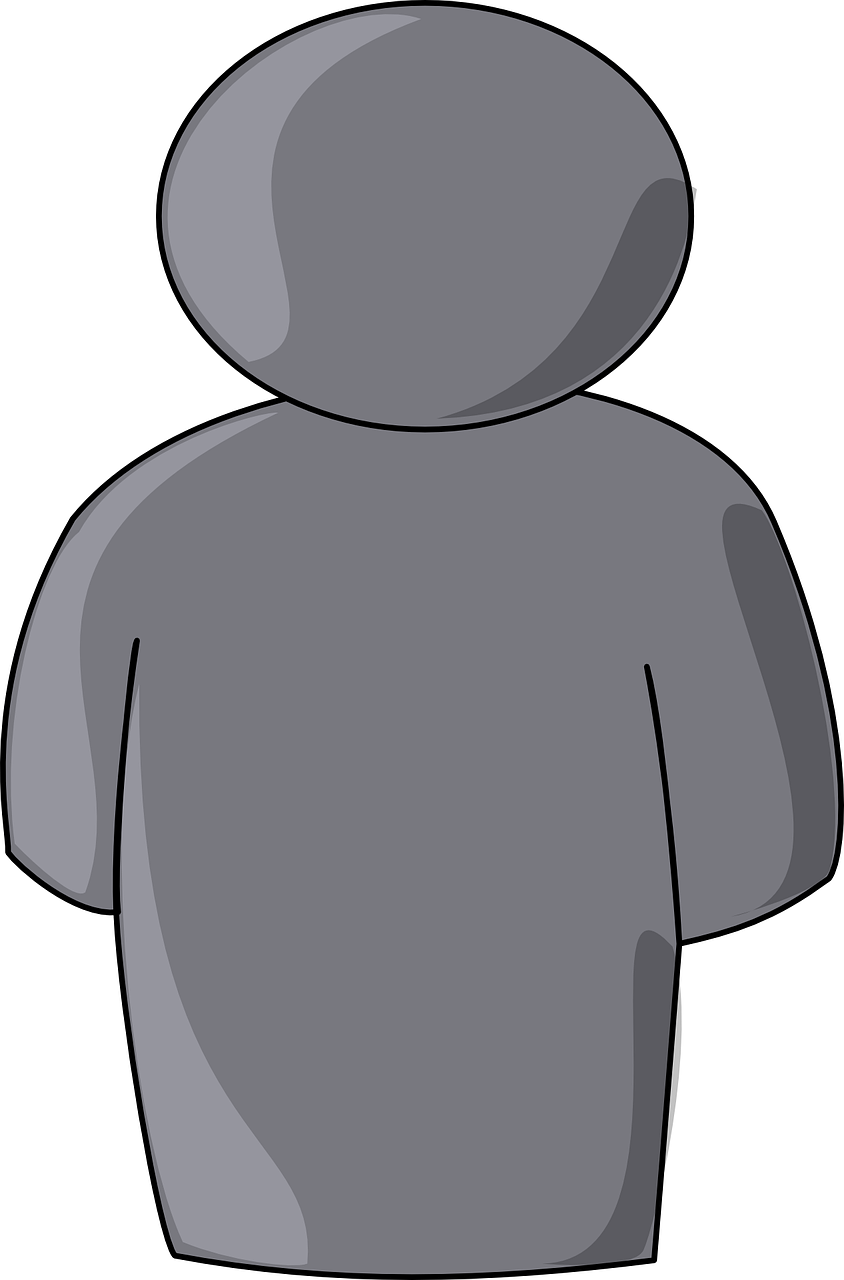 On doit - You (general) 					must
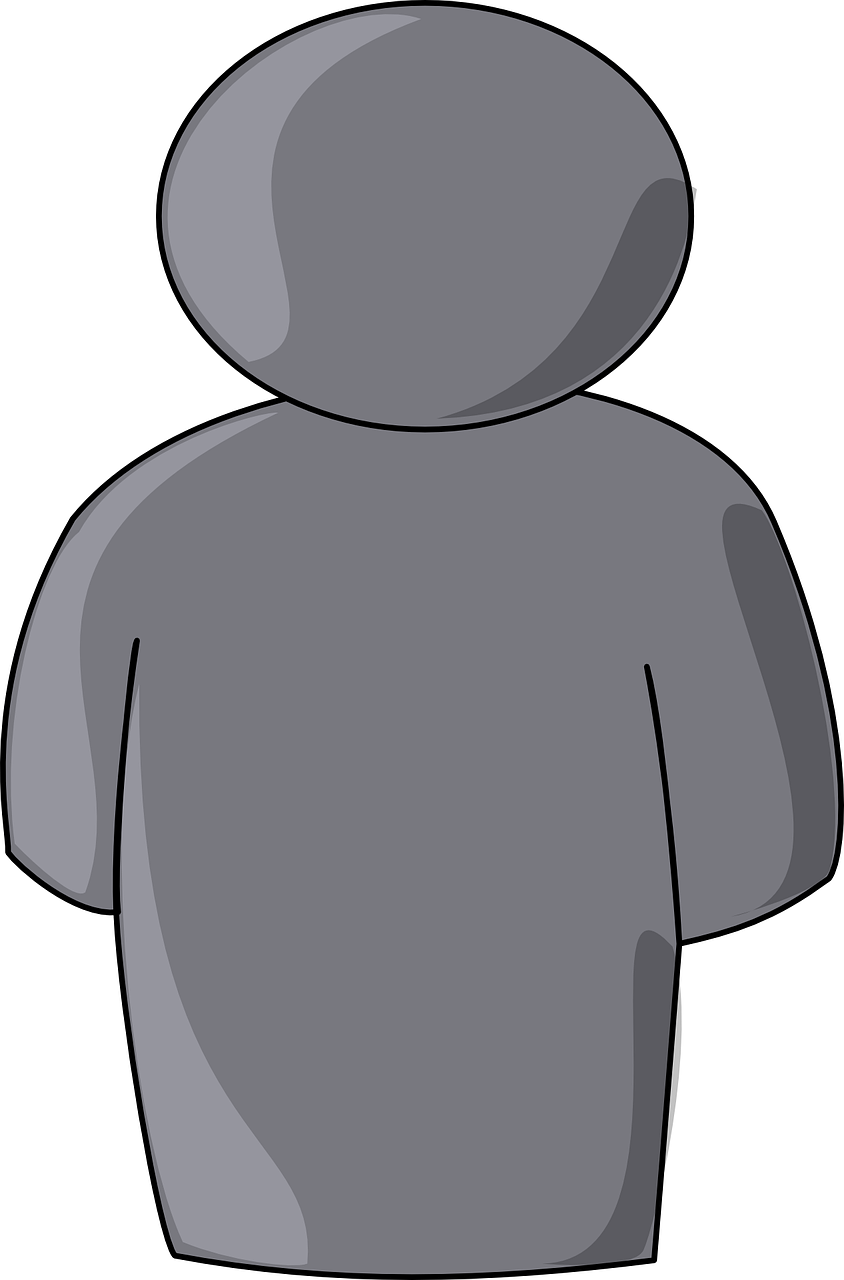 Use the conjugated form of devoir with an infinitive to say what someone must do
Devoir
-  have to / must (irregular verb)
Je dois porter l’uniforme scolaire
Nous       devons          porter des
ne
pas
bijoux
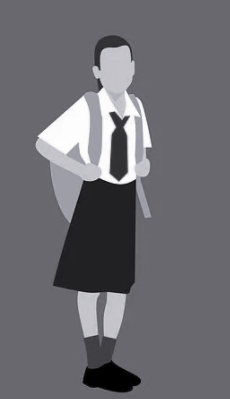 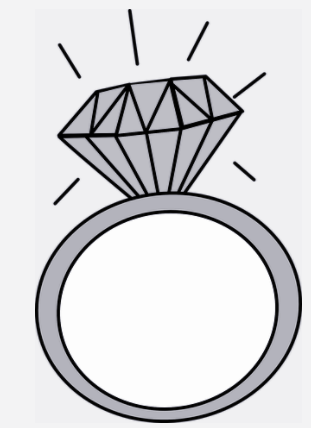 I must wear school uniform
We must not wear jewellery
Everyone must vs Students must
everyone 
=
tout le monde
students
=
les étudiants
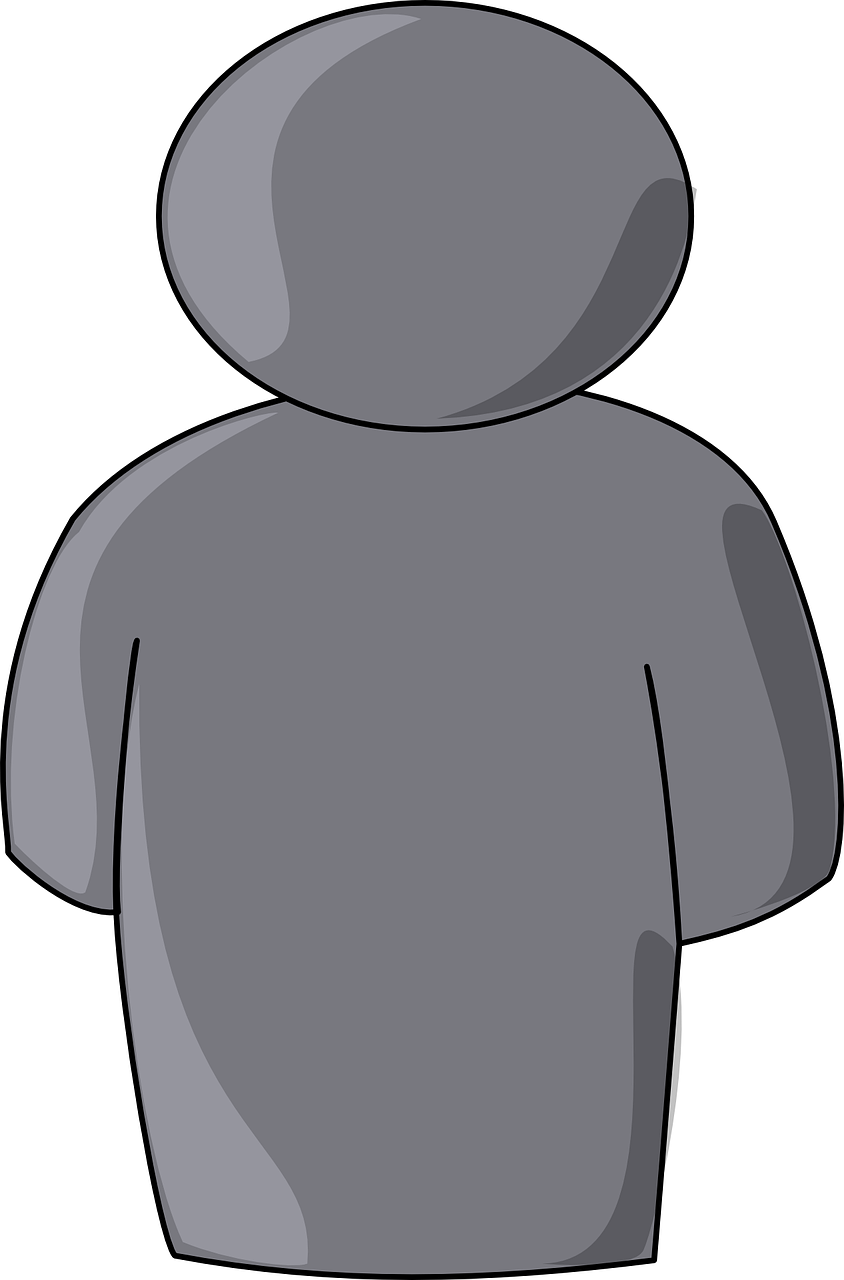 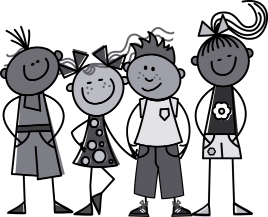 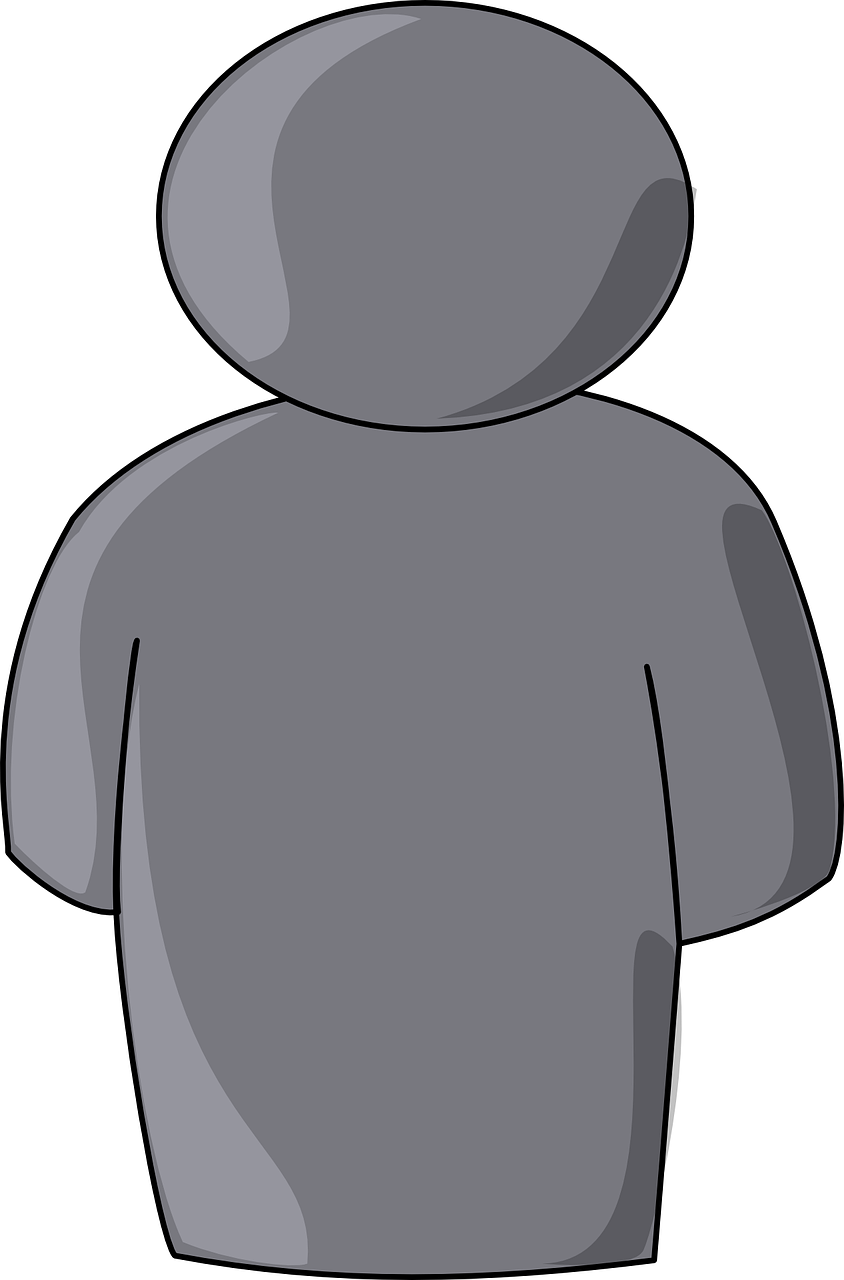 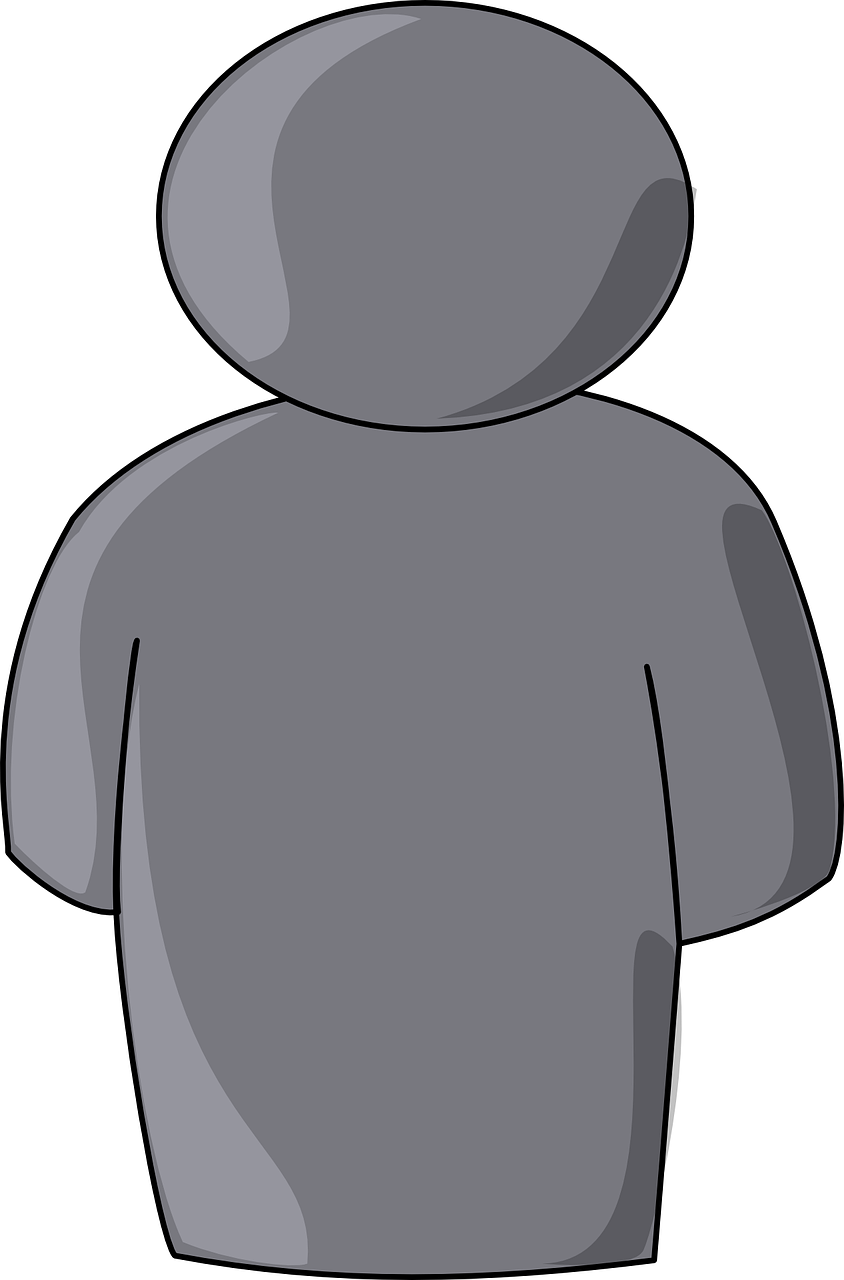 Everyone must 
= 
tout le monde doit
Students must 
= 
Les étudiants doivent
School rules - using devoir
On doit
Tout le monde doit
Les étudiants doivent
infinitive
Les étudiants doivent faire les devoirs